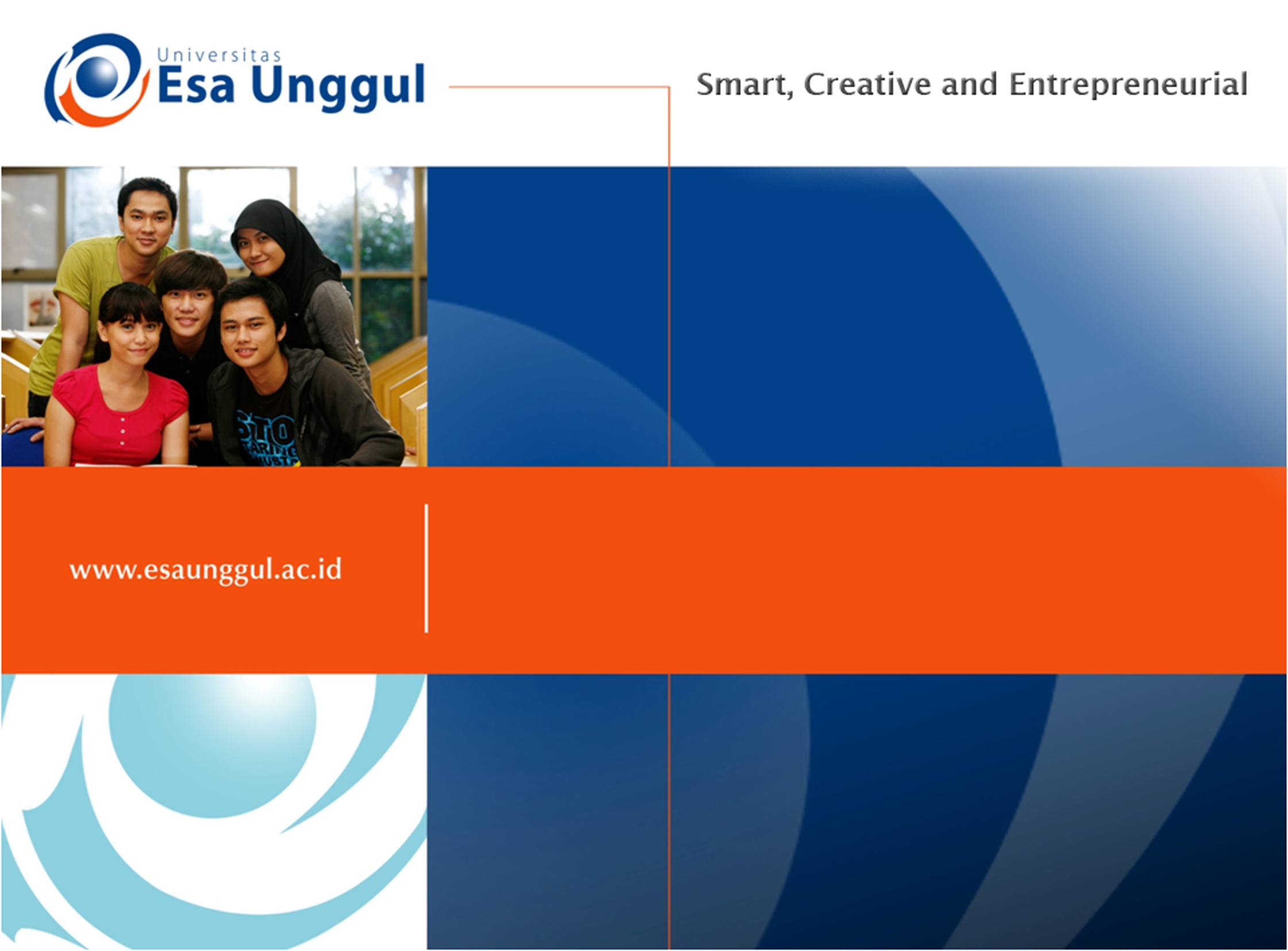 PRINSIP DASAR PERENCANAAN PROGRAM GIZI
PERTEMUAN 1
RACHMANIDA NUZRINA; VITRIA MELANI; MERTIEN SA’PANG
ILMU GIZI/FAKULTAS ILMU-ILMU KESEHATAN
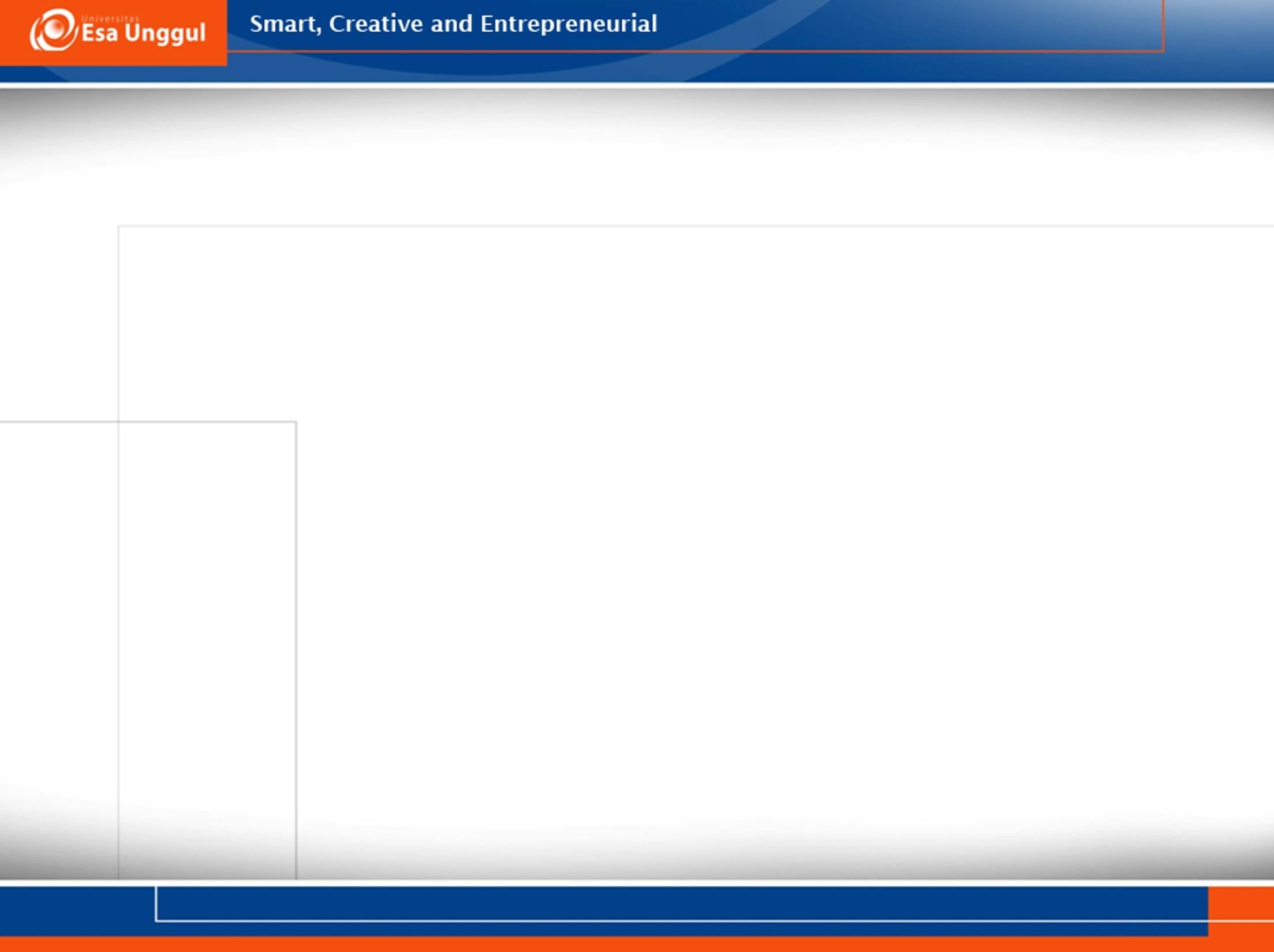 VISI DAN MISI UNIVERSITAS ESA UNGGUL
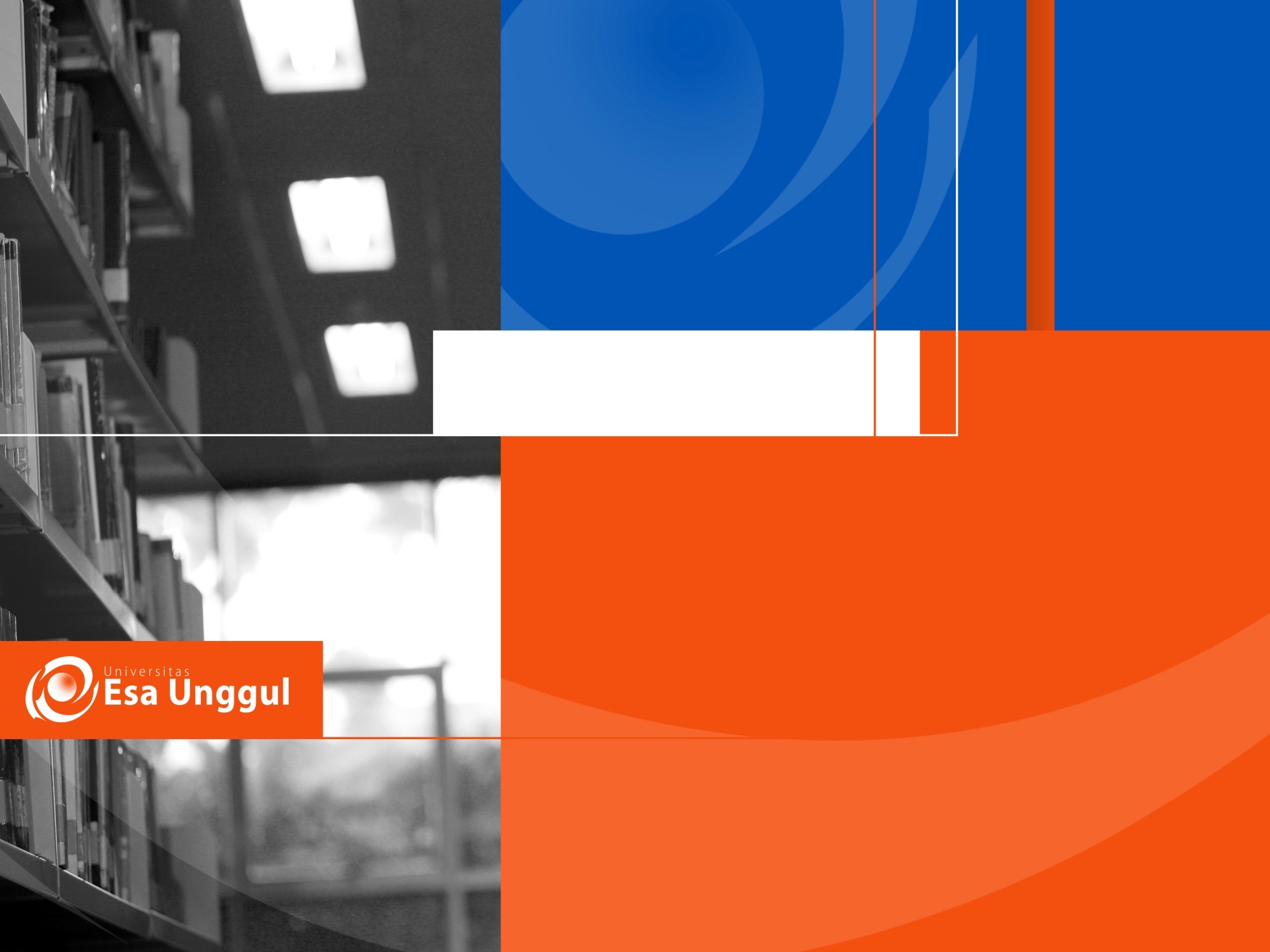 Materi Sebelum UTS
01. Prinsip Dasar Perencanaan Program Gizi
02. Planning & tujuan program gizi berbasis masalah
03. Problem Based approach dlm PPG
04. Objective & problem tree, program gizi di Indonesia
05. Kebijakan2 pemerintah di bidang gizi
06. Penentuan masalah gizi
07. Determinan masalah gizi
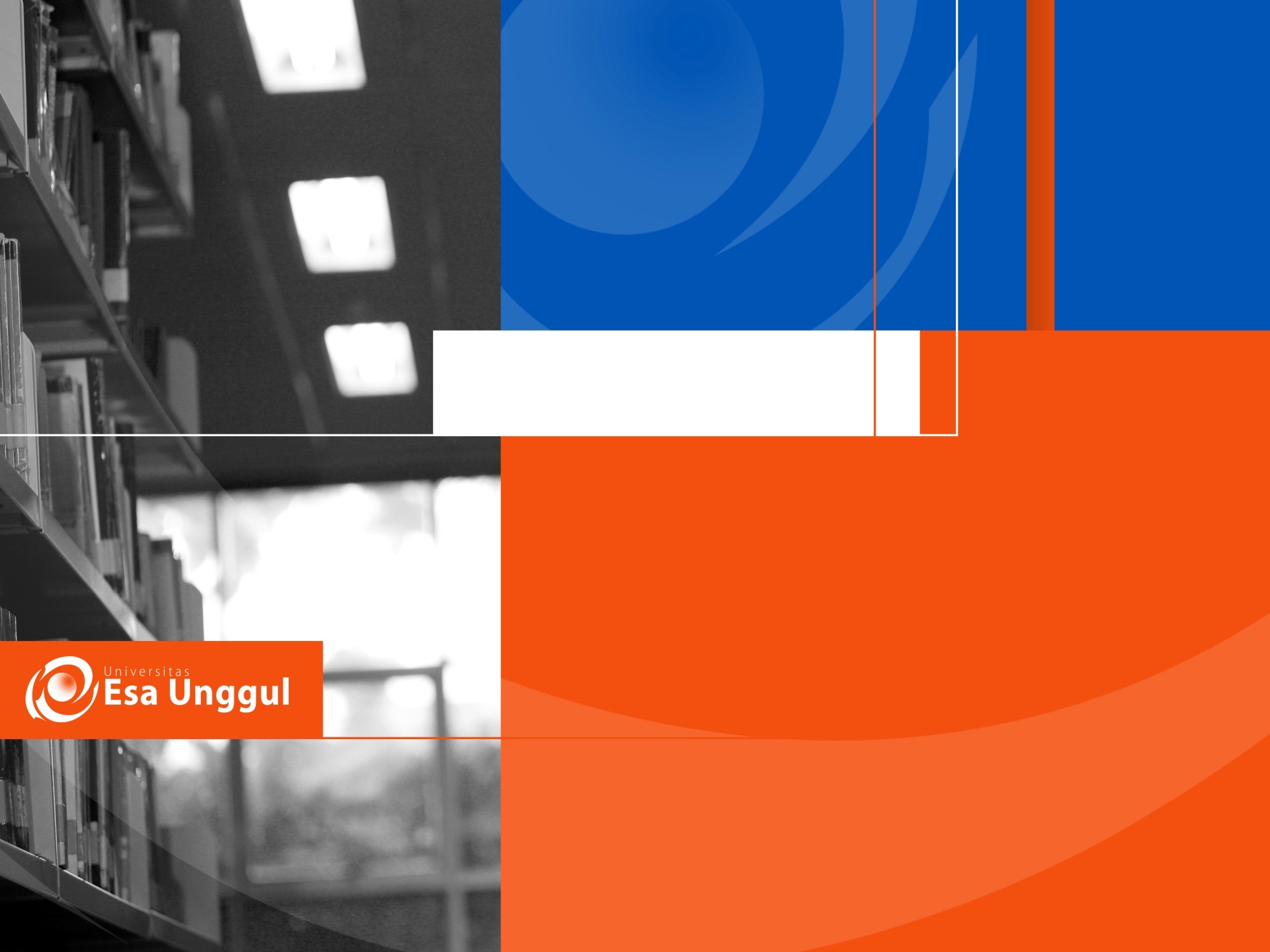 Materi Setelah UTS
08. Pengambilan keputusan berd data dasar actual
09. Pembentukan strategi program
10. Faktor2 penghambat & pembantu pelaksanaan program
11. Masalah gizi & program promotif & preventif
12. Penghitungan biaya & analisis keberhasilan program gizi
13. Perencanaan kerjasama & keterkaitan antar profesi
14. Pemaparan program gizi
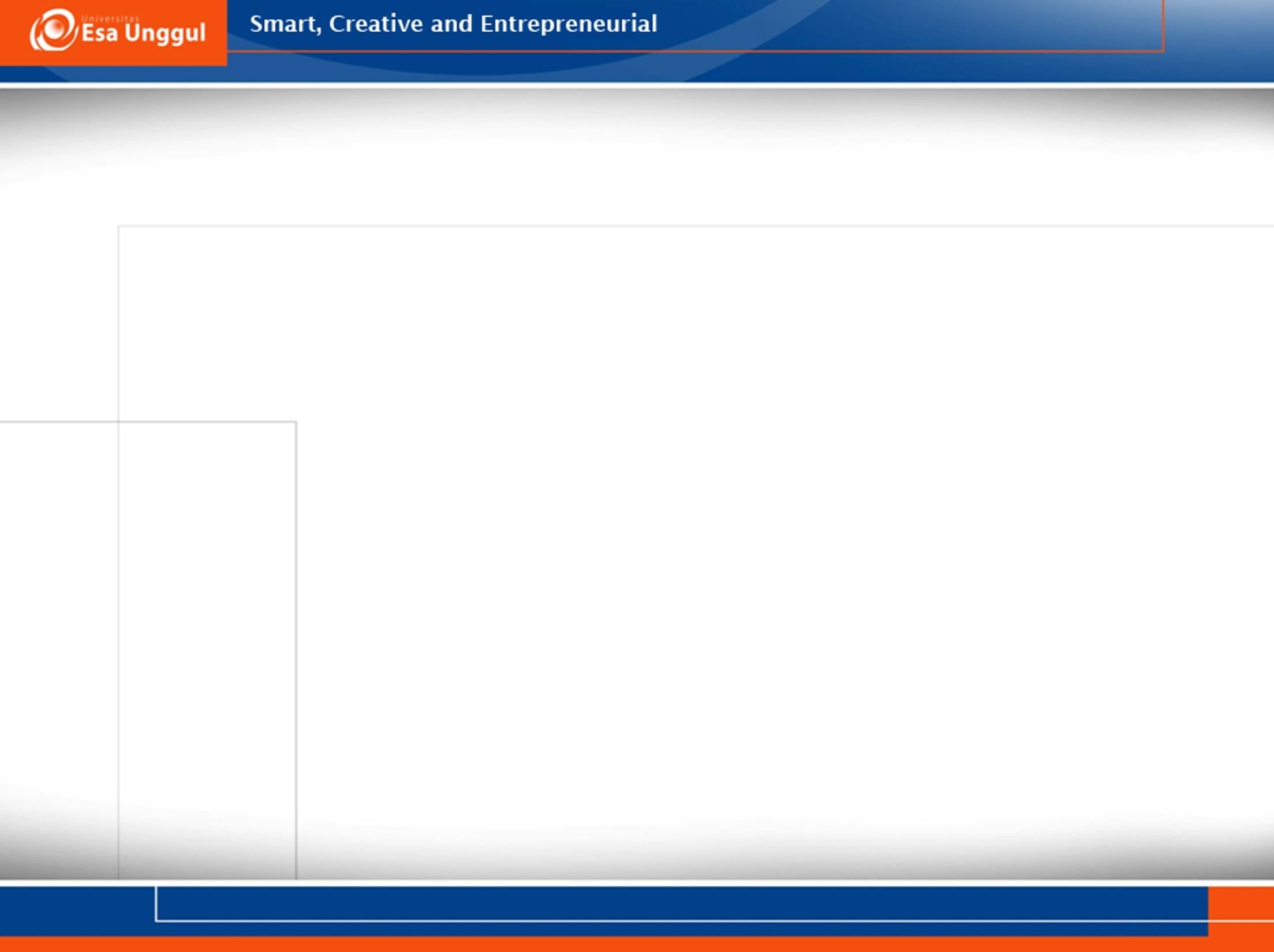 Kontrak Kuliah
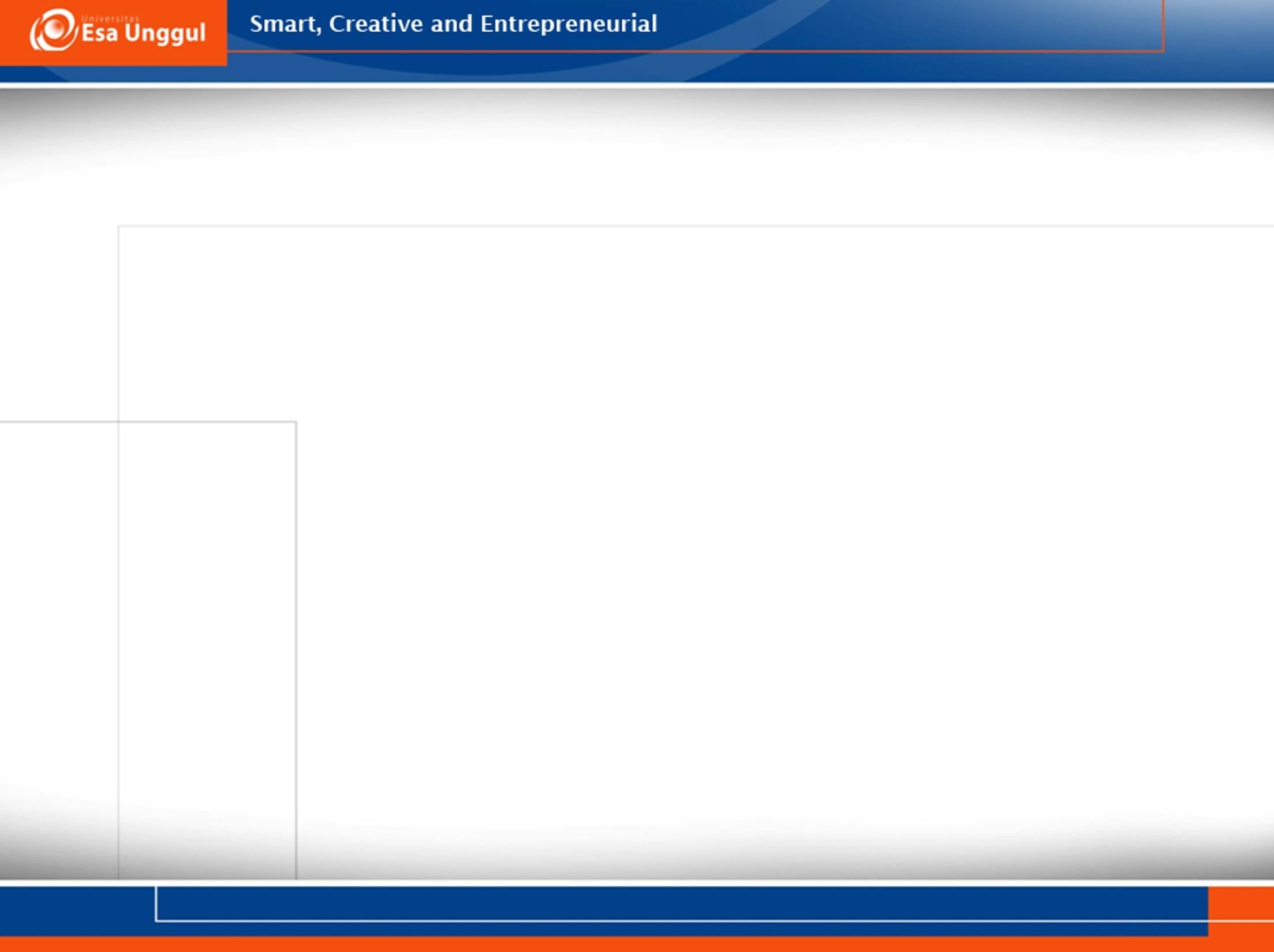 Penilaian 1
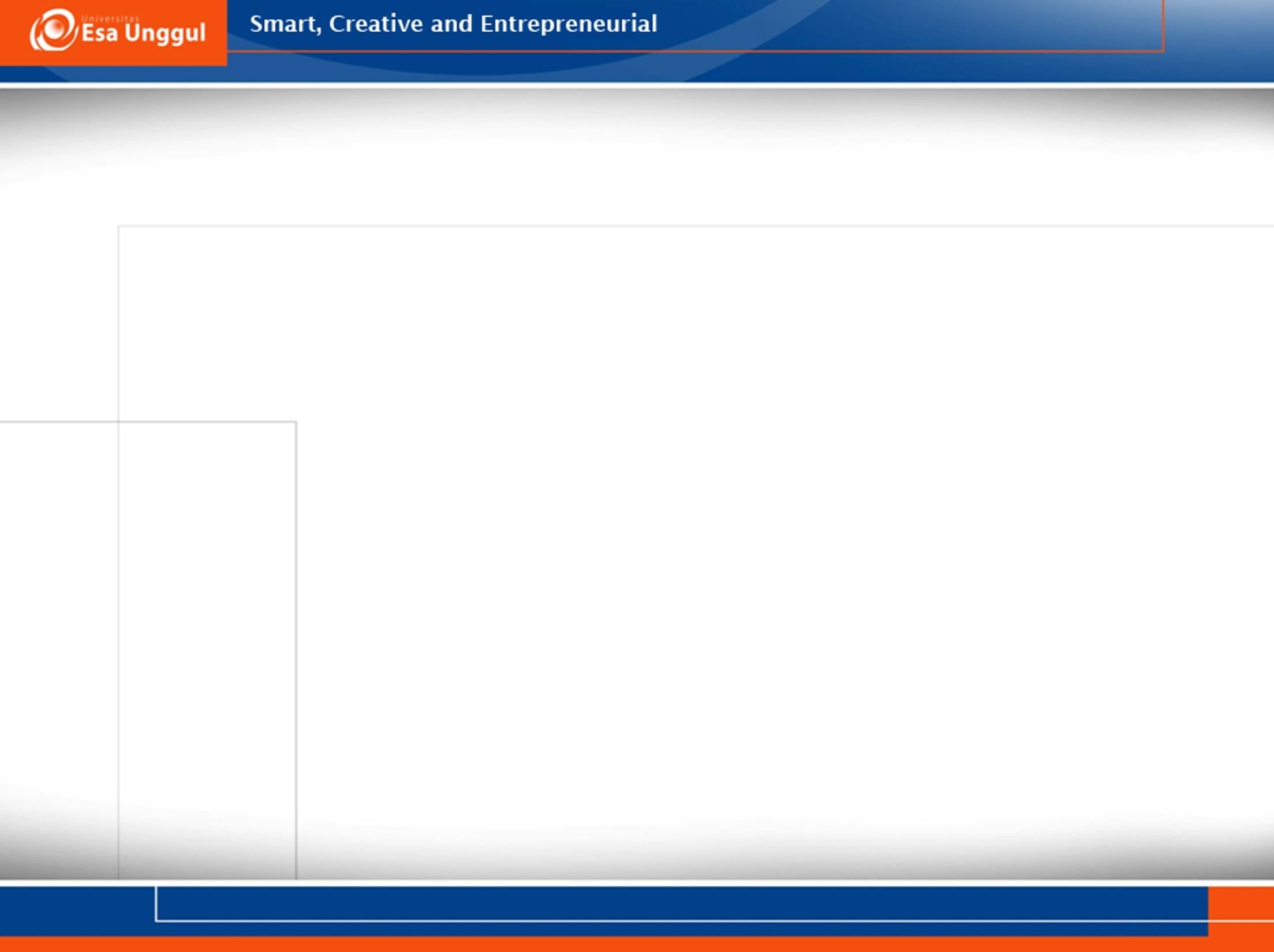 Peraturan Kelas
Jika anda telat, gunakan maksimal waktu telat 15 menit setelah mata kuliah berlangsung. Jika tidak anda dianggap alfa (A)

Jika anda berhalangan hadir, ijin/sakit silahkan hubungi PJ untuk memberikan keterangan (surat ijin/sakit). Jika tanpa keterangan anda dianggap alfa (A)
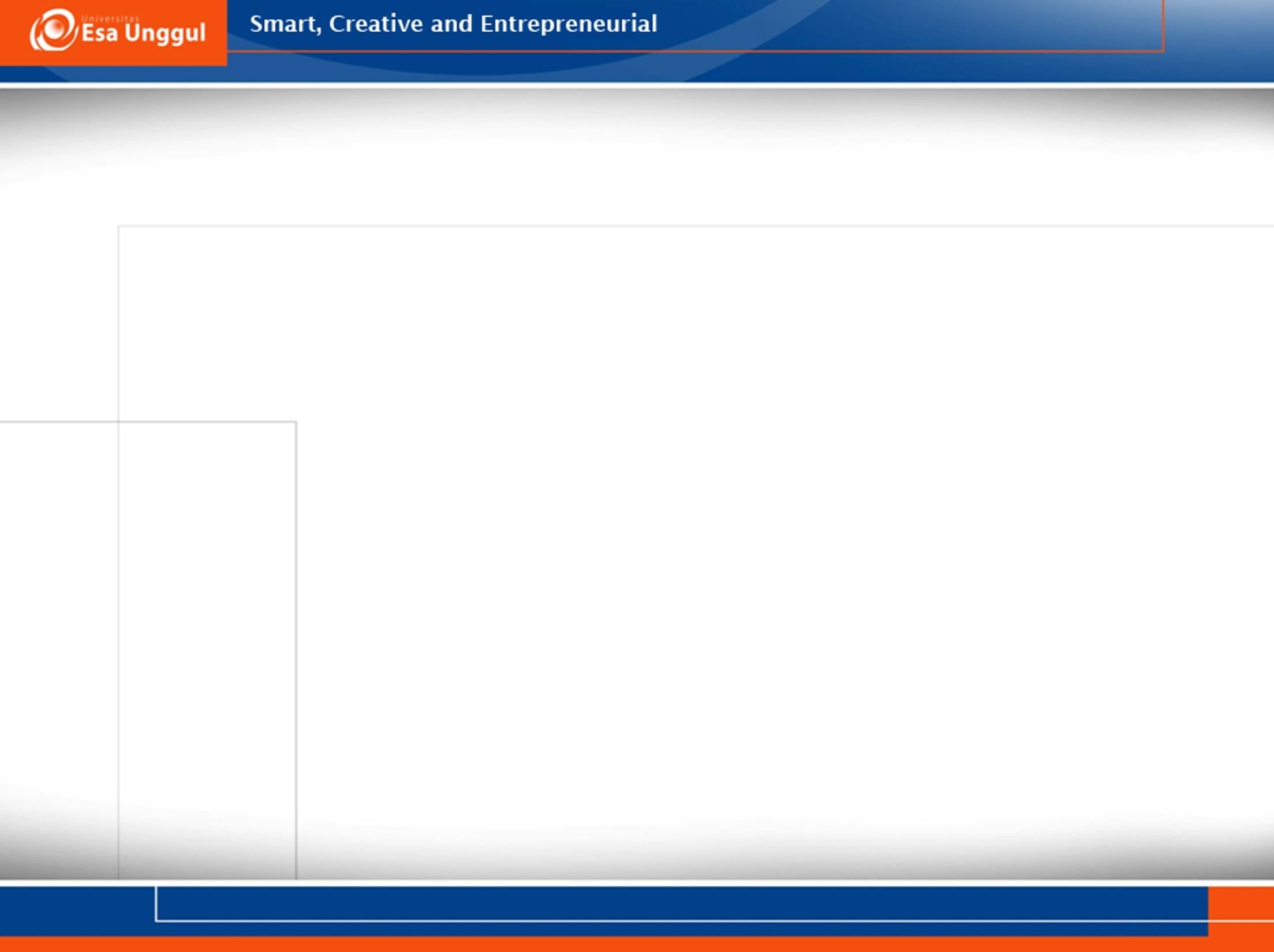 Hak Mahasiswa
Pastikan anda mendapatkan materi kuliah dengan baik

Mendapatkan ganti sesi pertemuan (make up) untuk sesi tang terlewatkan. Ingatkan PJ jika ada sesi yang terlewatkan/belum

Mendapatkan nilai sesuai kemampuan anda

Mendapatkan kejelasan perhitungan nilai anda
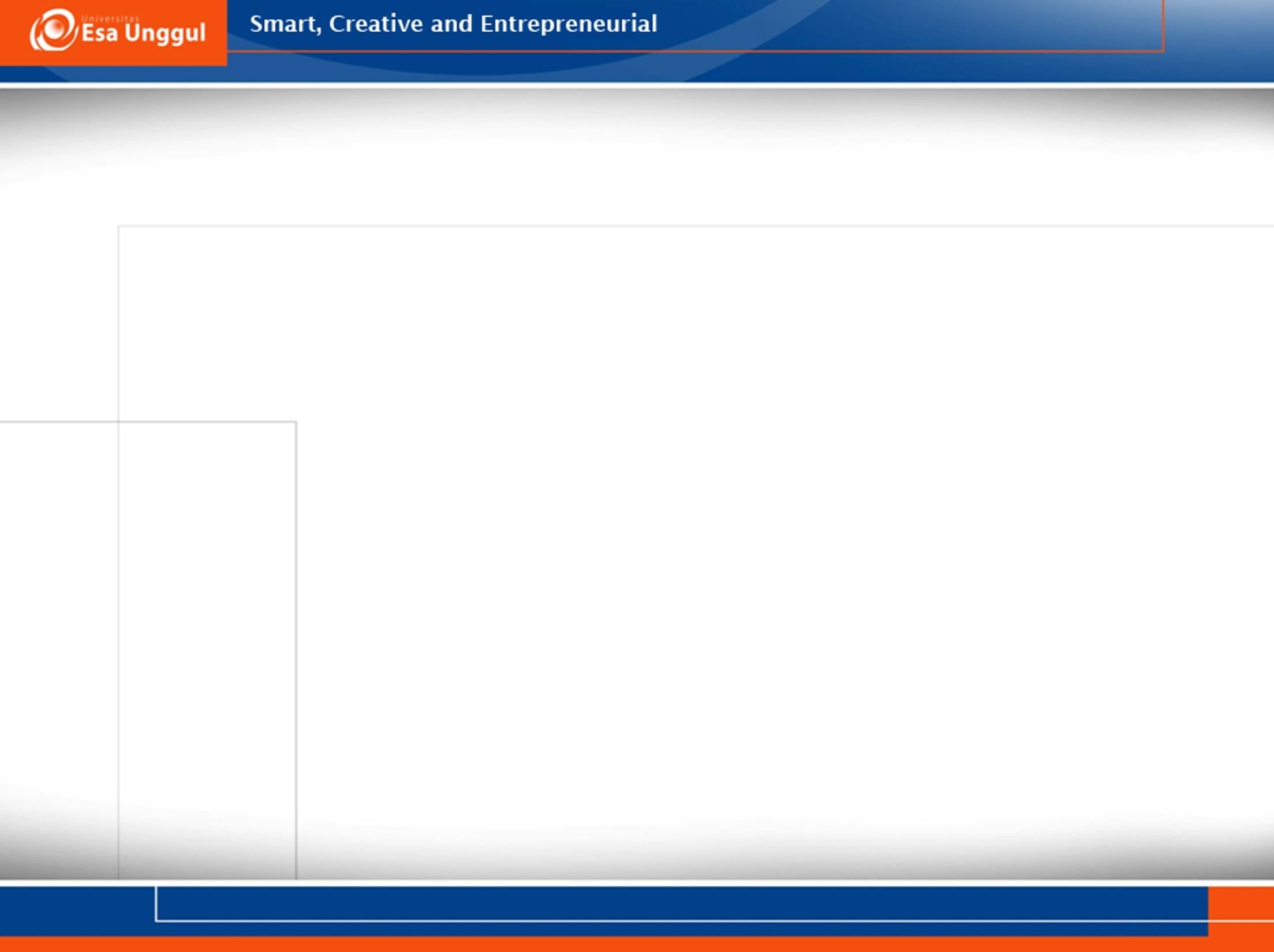 KEMAMPUAN AKHIR YANG DIHARAPKAN
Mahasiswa mampu menjelaskan pengertian rencana mahasiswa 
Mahasiswa mampu menjelaskan perbedaan program proyek dan kegiatan
Mahasiswa mampu menguraikan prinsip-prinsip dasar perencanaan dengan benar
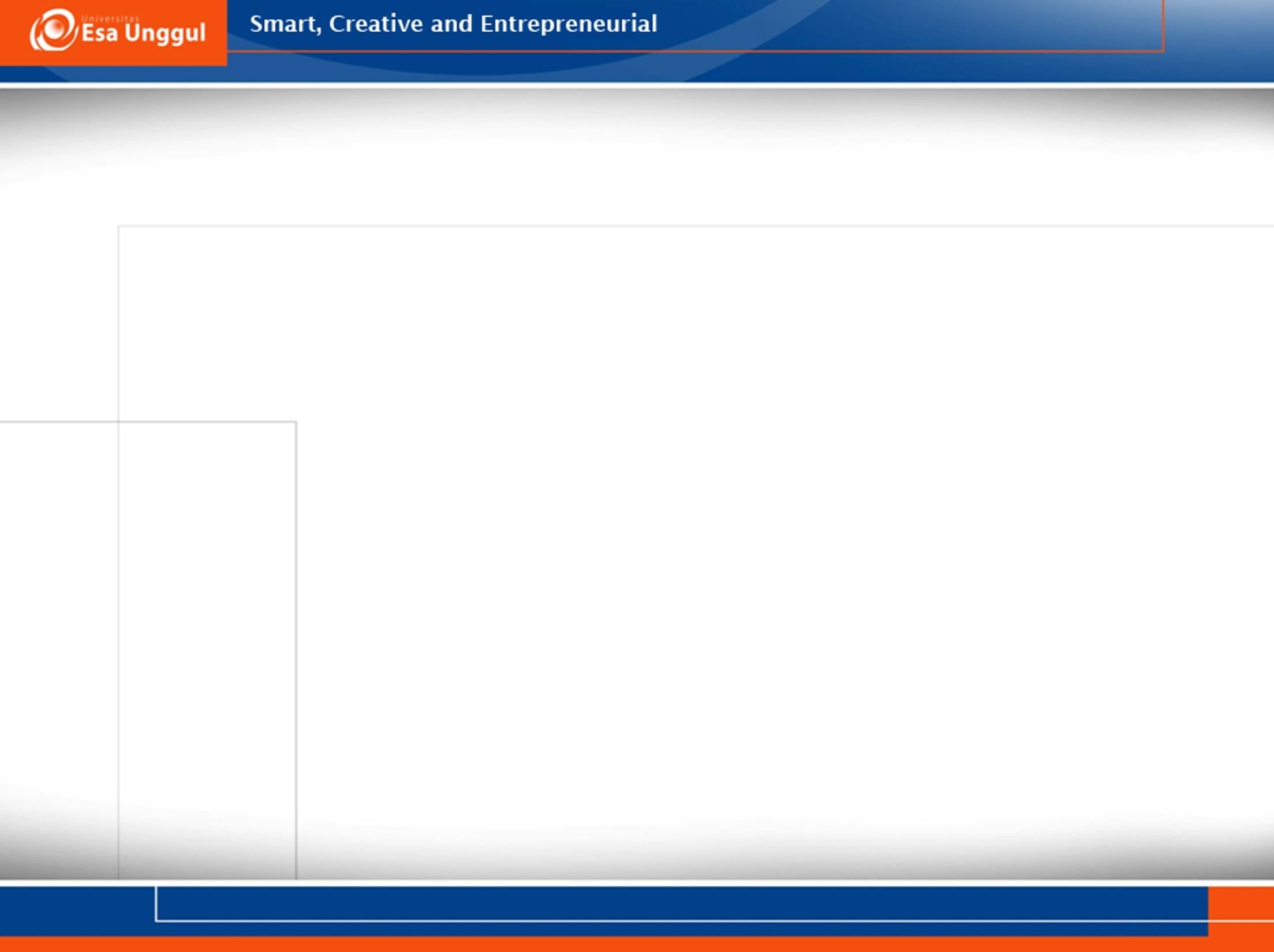 Pendahuluan
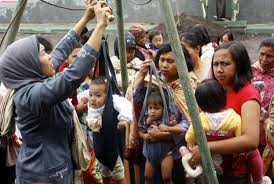 Masalah gizi pada hakikatnya adalah masalah kesehatan masyarakat, namun penanggulangannya tidak dapat dilakukan dengan pendekatan medis dan pelayanan kesehatan saja. Penyebab timbulnya masalah gizi adalah multifaktor.
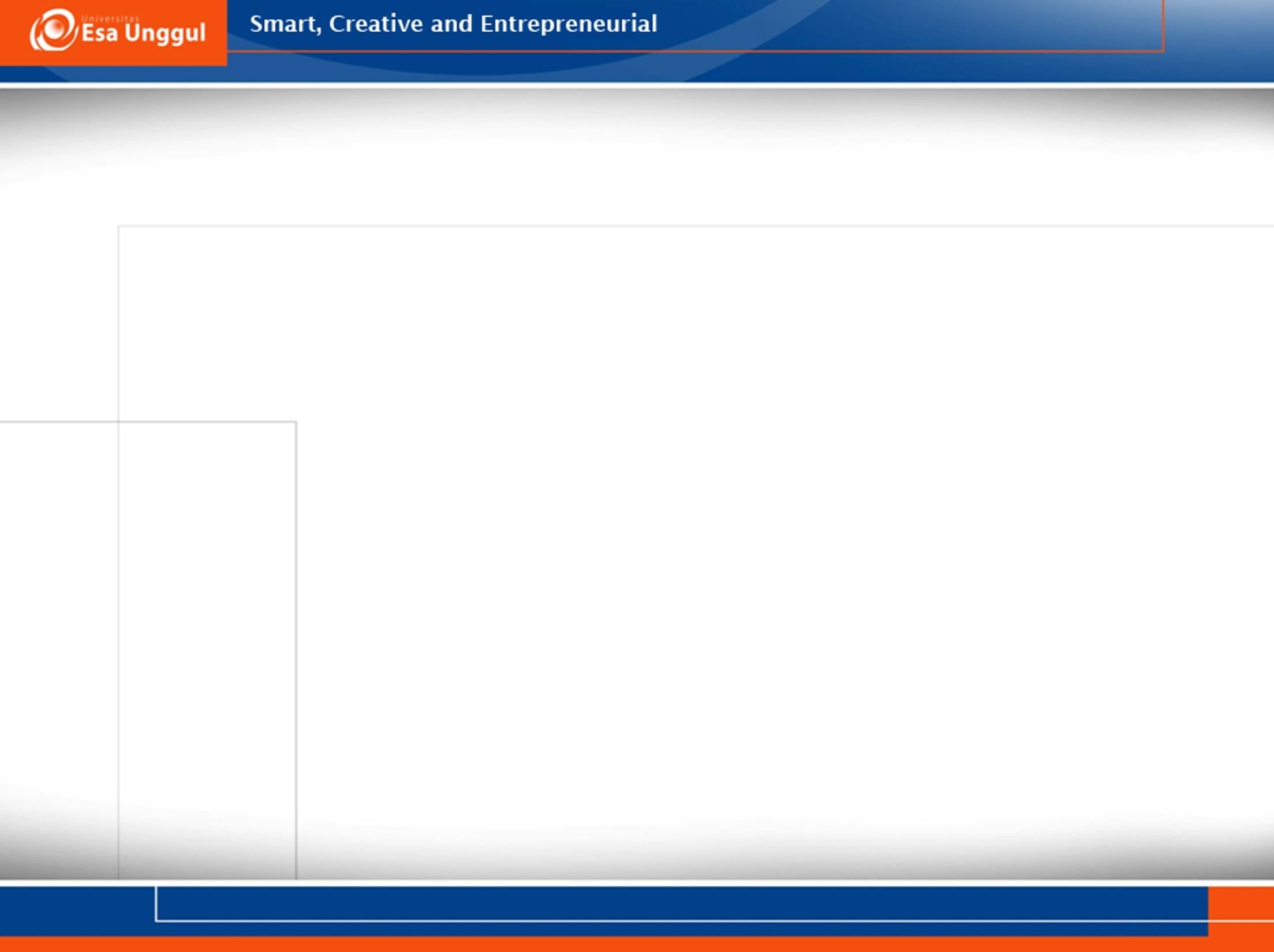 Masalah Gizi
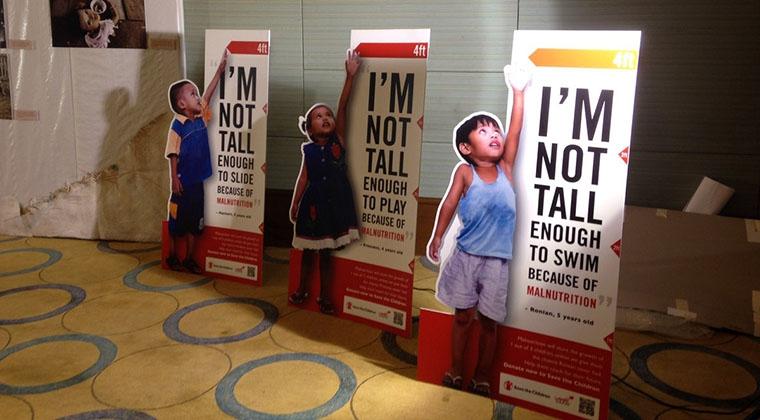 Suatu penyakit timbul karena tidak seimbangnya berbagai faktor, baik dari sumber penyakit (agens), pejamu (host) dan lingkungan (environment). Hal itu disebut juga dengan istilah penyebab majemuk (multiple causation of diseases) sebagai lawan dari peiiyebab tunggal (single causation)
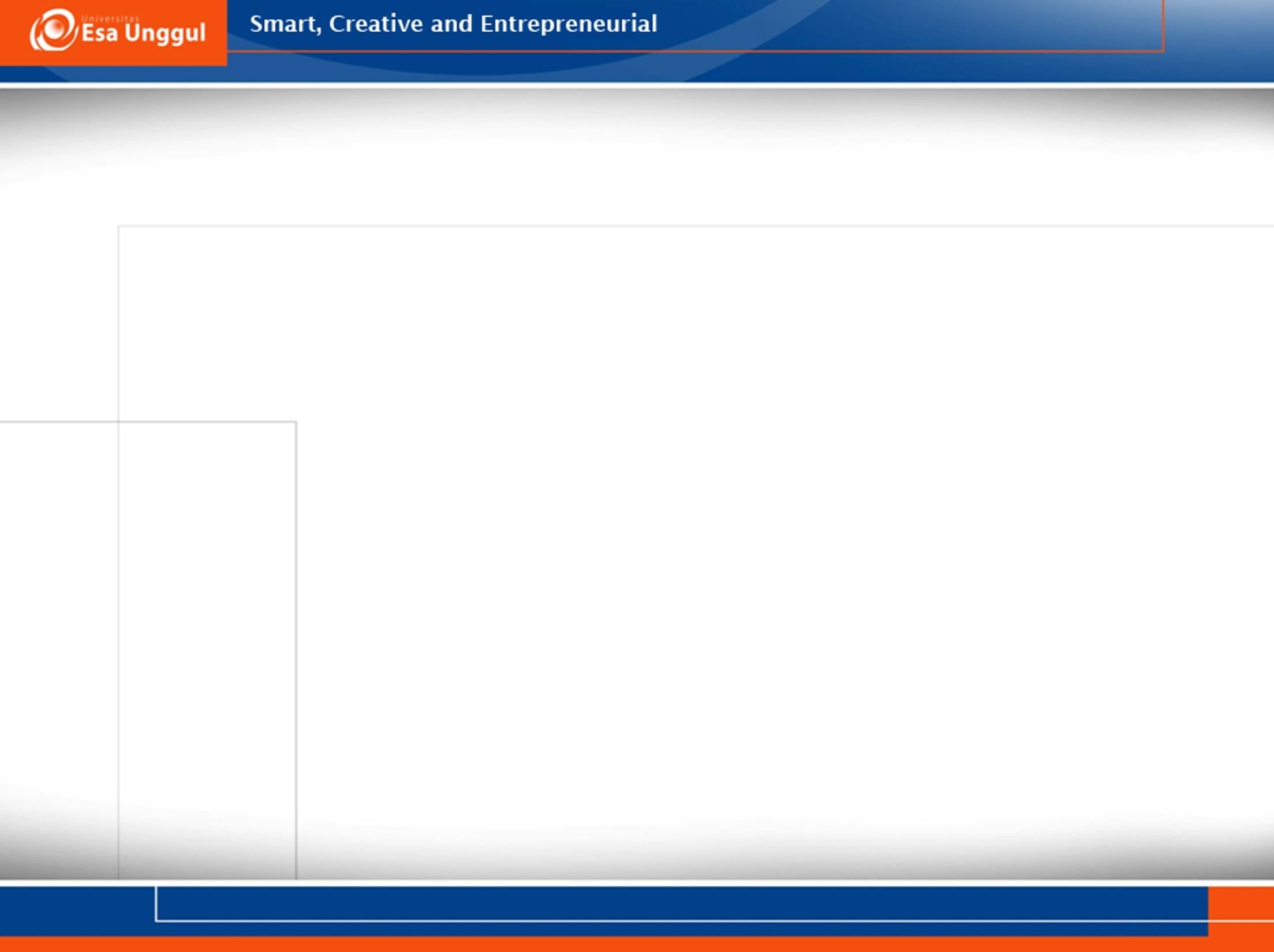 Management of Nutrition Program
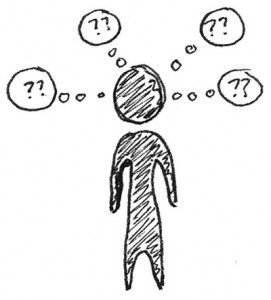 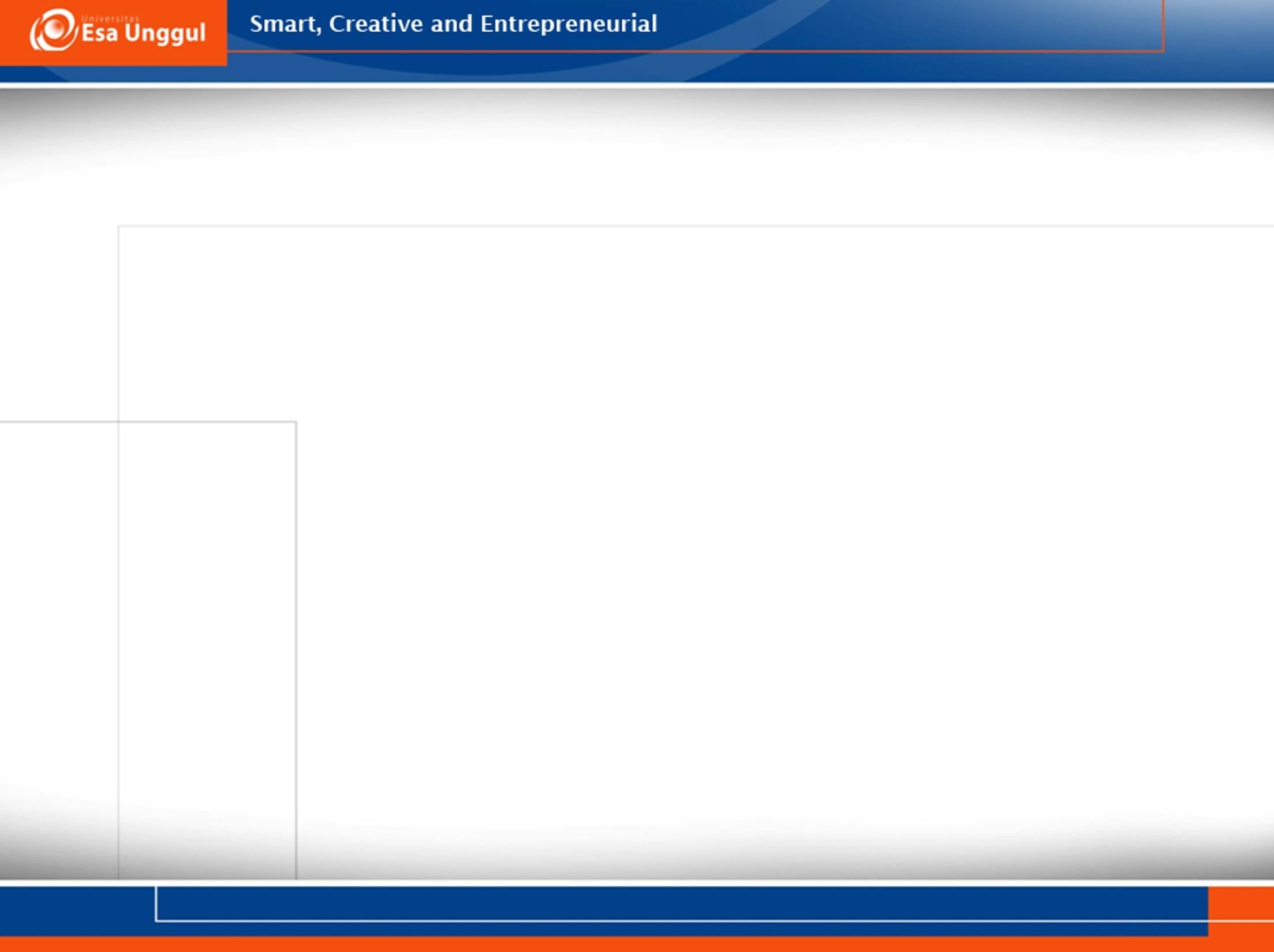 Four important goals in planning
To focus attention on objectives –clear, unambiguous and realistic objectives are the most vital components of a good plan
To prevent any uncertainty or change in the cours of action of the programme that might be foreseen during the planning process
To make the work as economic as possible to justify its cost-effectiveness
To have an in-built mechanism of monitoring by which the manager can keep a continuous watch on the operation and so make corrections when necessary
Sumber: WHO, Guidelines For Management Of Nutrition Program , 1990
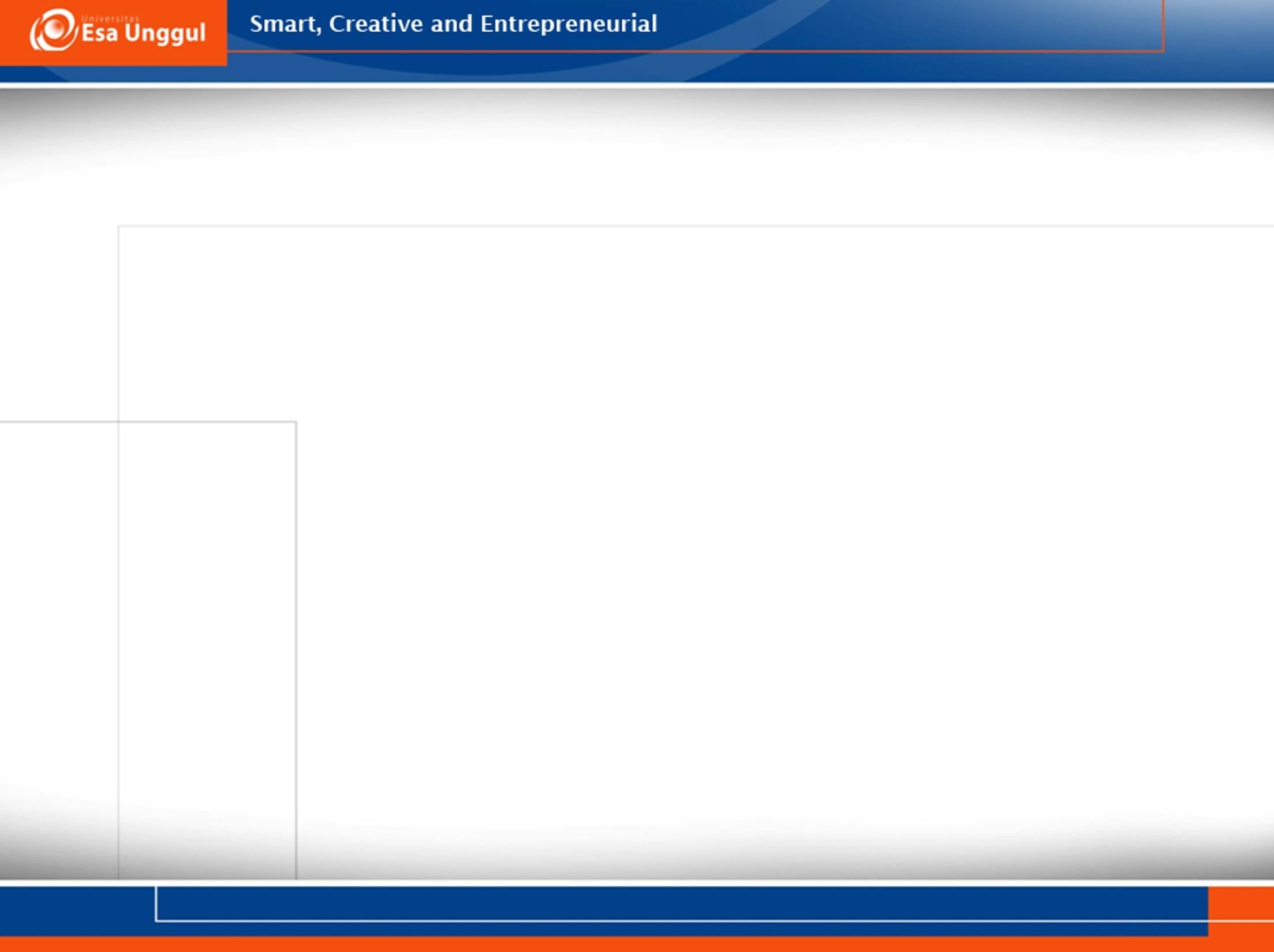 Terima kasih